Week 5 Video 6
Epistemic Network Analysis
Today’s Class
Epistemic Network Analysis
Epistemic Network Analysis (ENA)(Shaffer, 2017)
Studying relationships between elements in coded data 

Lots of applications

Conference founded around this method (in large part)
International Conference on Quantitative Ethnography
Nodes and links
Nodes = occurrences of the codes 
Links = co-occurrences of the codes
Let’s start with an example
Chosen primarily because I understand it well
Analyzing Quitting Behavior (Karumbaiah et al., 2019)
Comparing students who quit a level in the game Physics Playground to students who do not quit a game level
In terms of the gameplay actions each group of students makes
Nodes and links
Nodes are behaviors
Links represent when a player demonstrates both behaviors in one session playing one level
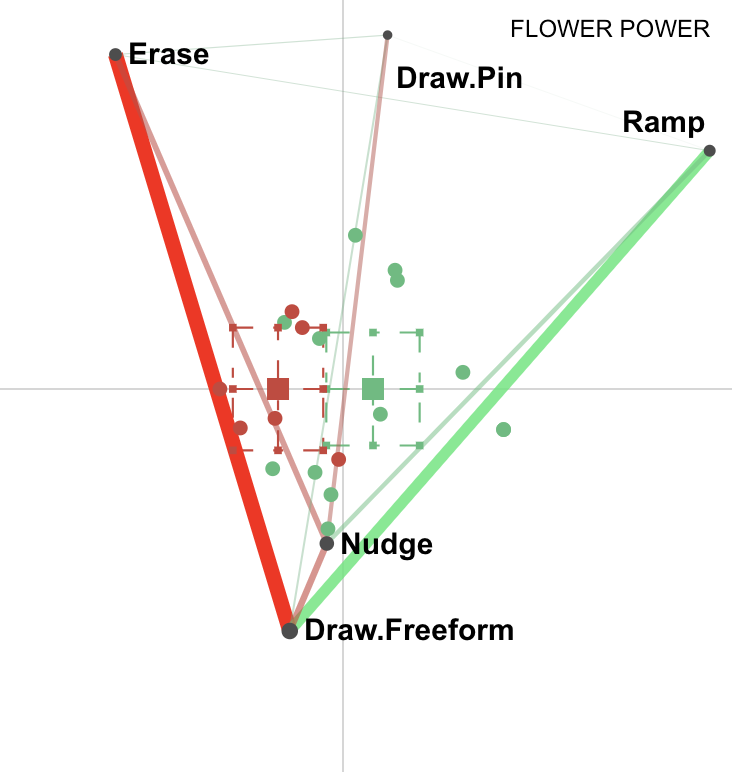 Nodes and links
When red students draw.freeform, they also erase
Less commonly, when they draw.freeform, they also nudge

When green students draw.freeform, they also ramp
Less commonly, when theynudge, they also ramp
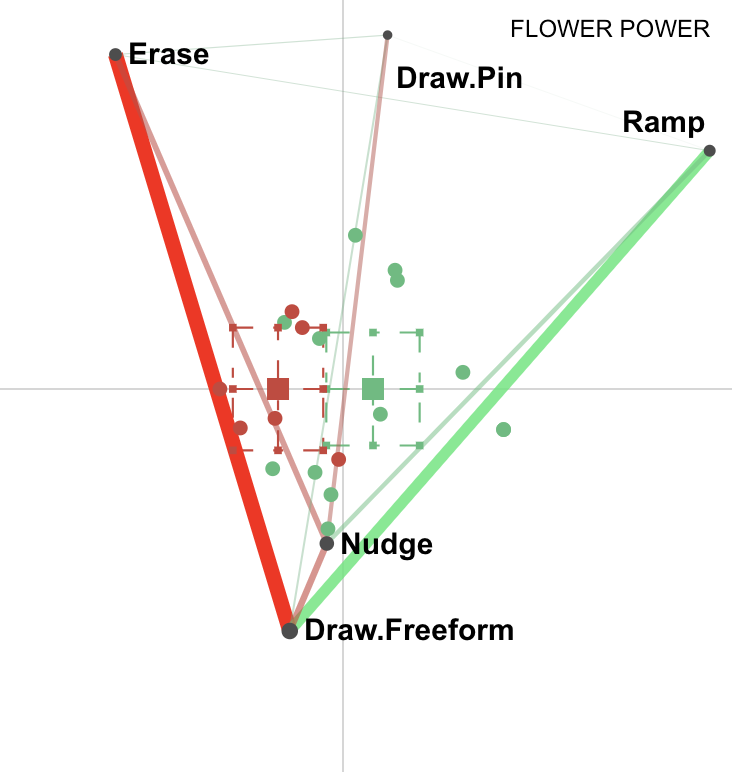 Comparing groups in data
In this case, red= people who quit a gamegreen = people who do not quit
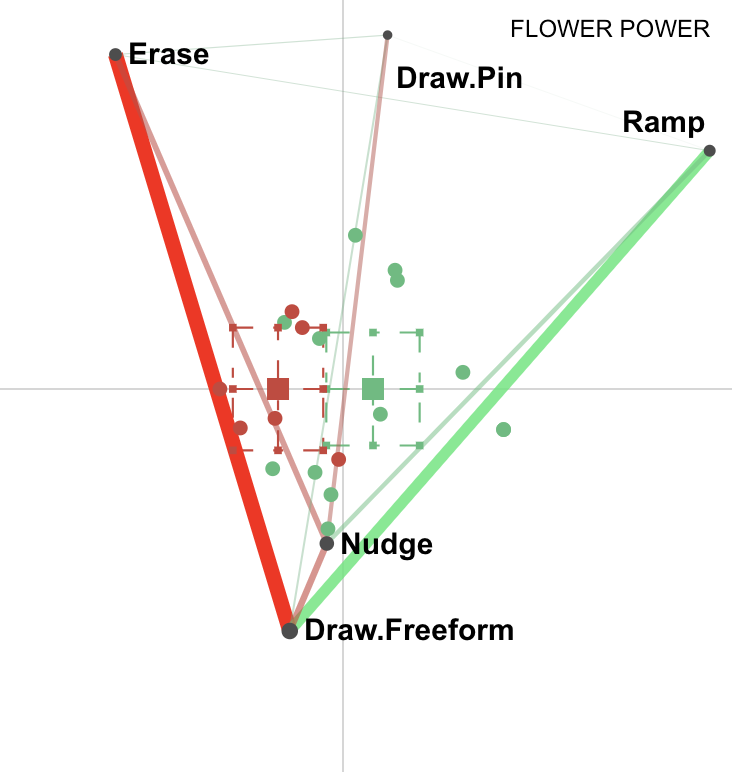 Can Compare Graphs Between Contexts (here: game levels)
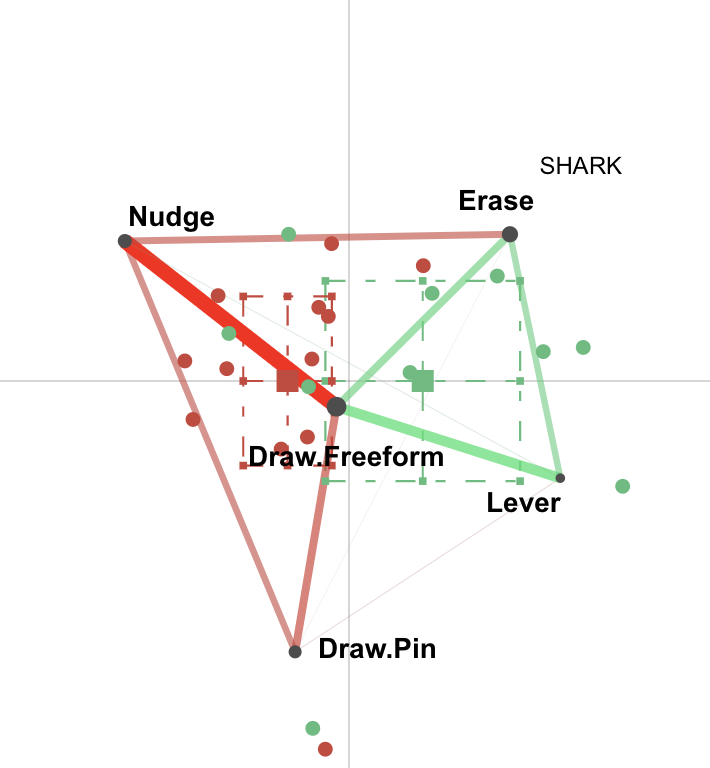 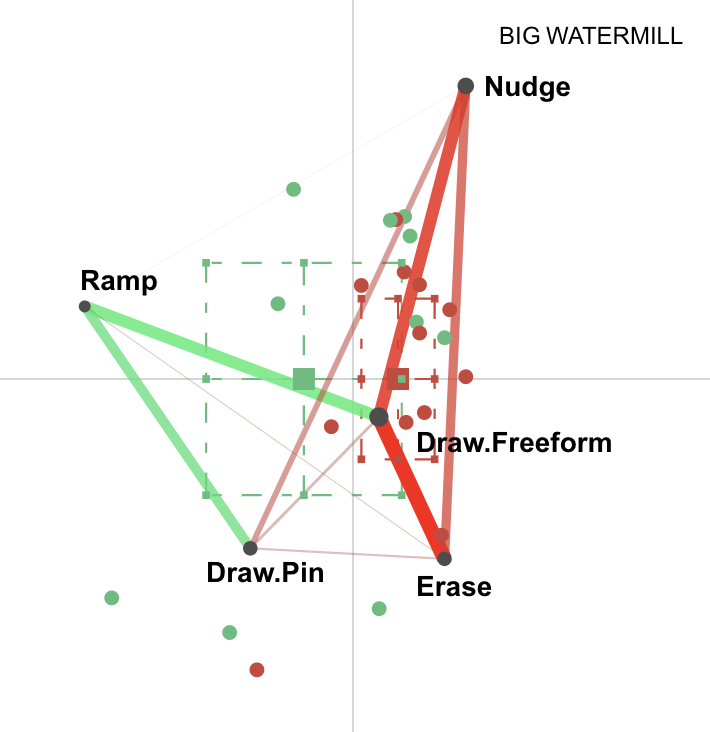 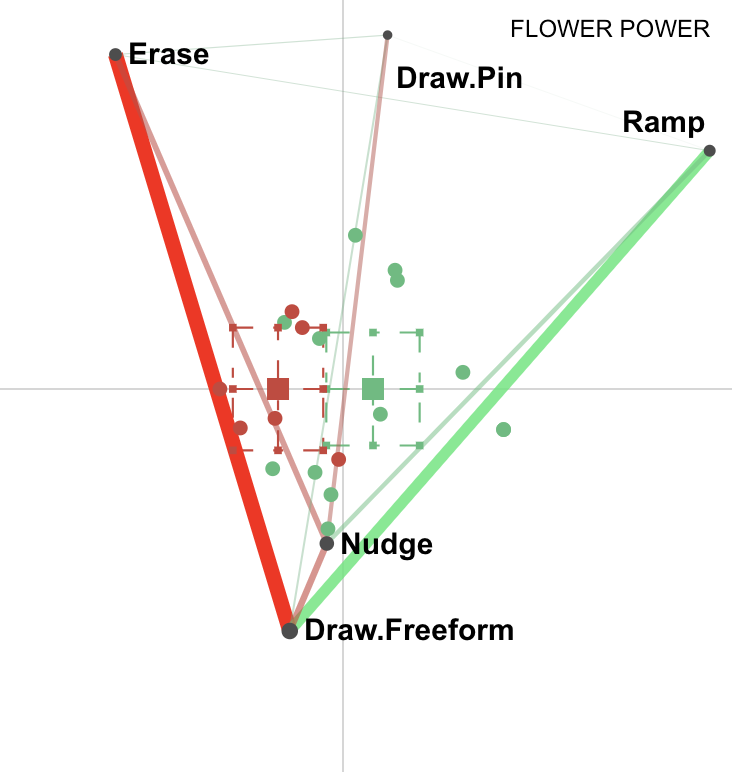 Interpreting the graphs in (Karumbaiah et al., 2019)
Can seem tricky
Very powerful when you dig into the graphs
Key Themes identified by Karumbaiah et al. (2019)
Identifying Key Action
Missing Identification of Supporting Objects
Over-reliance on Nudge
Limited Early Action Expansion and Later Action Convergence
Identifying Key Action
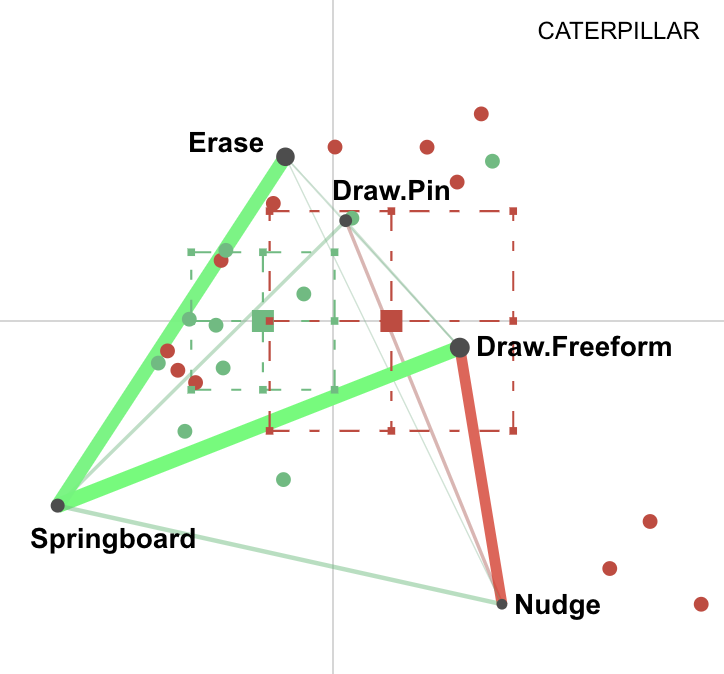 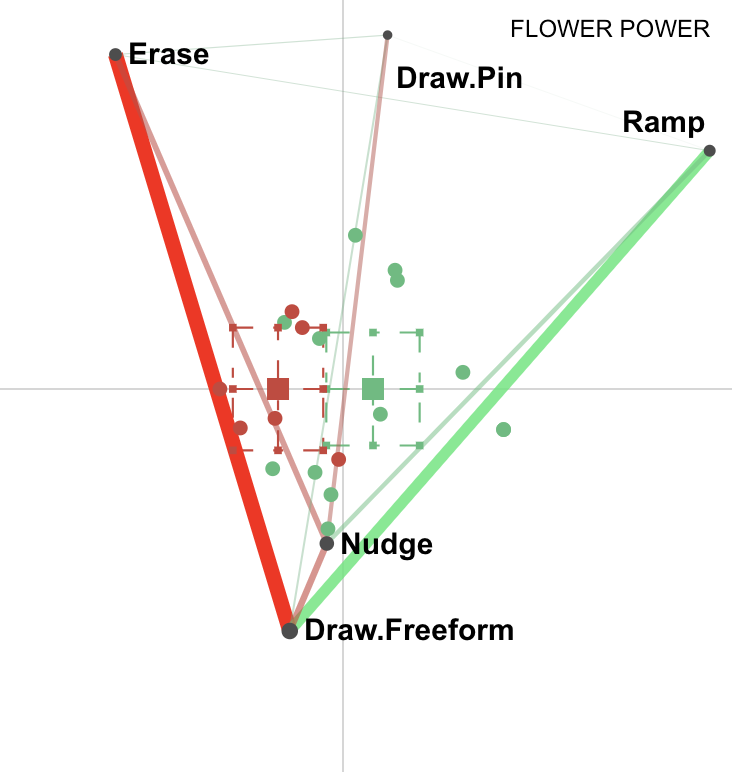 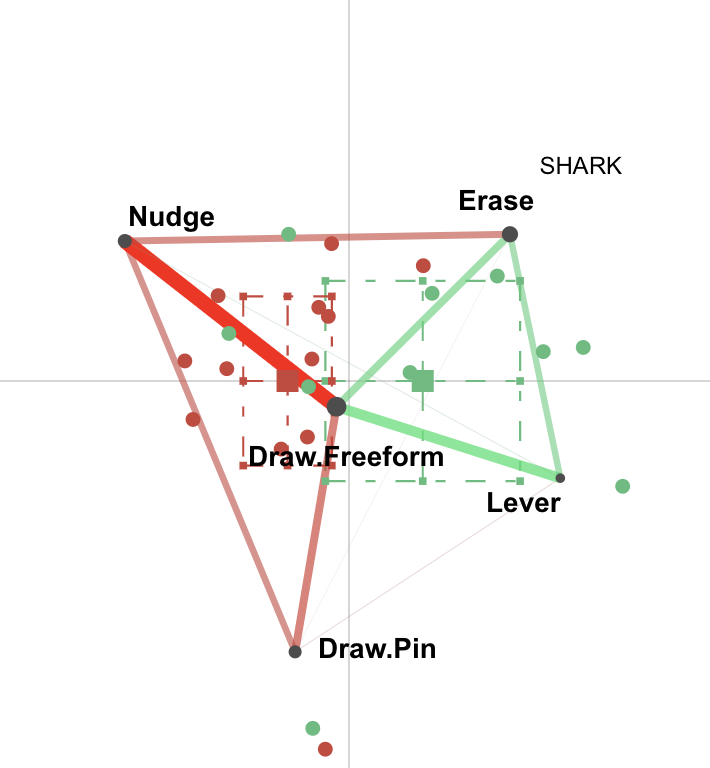 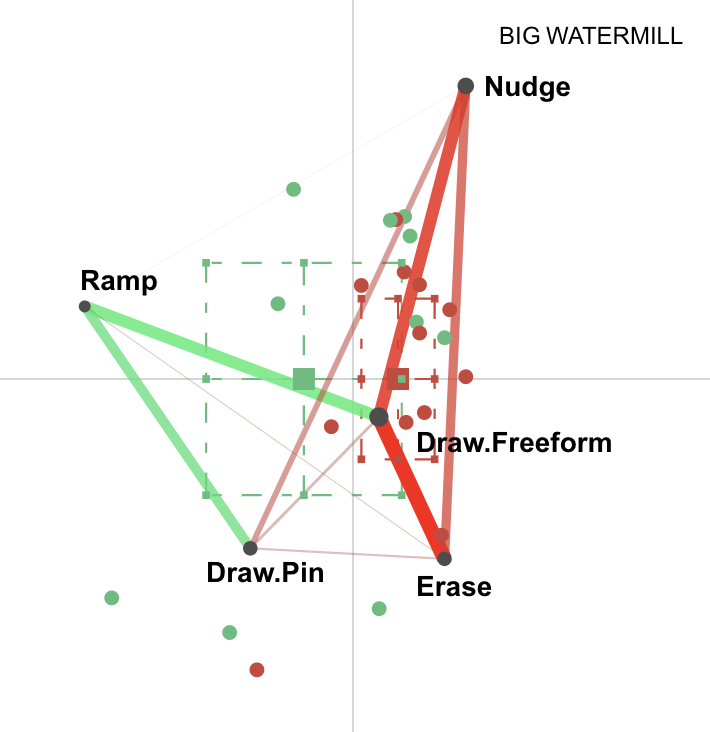 Indicates their lack of conceptual understanding of Physics
Missing Identification of Supporting Objects
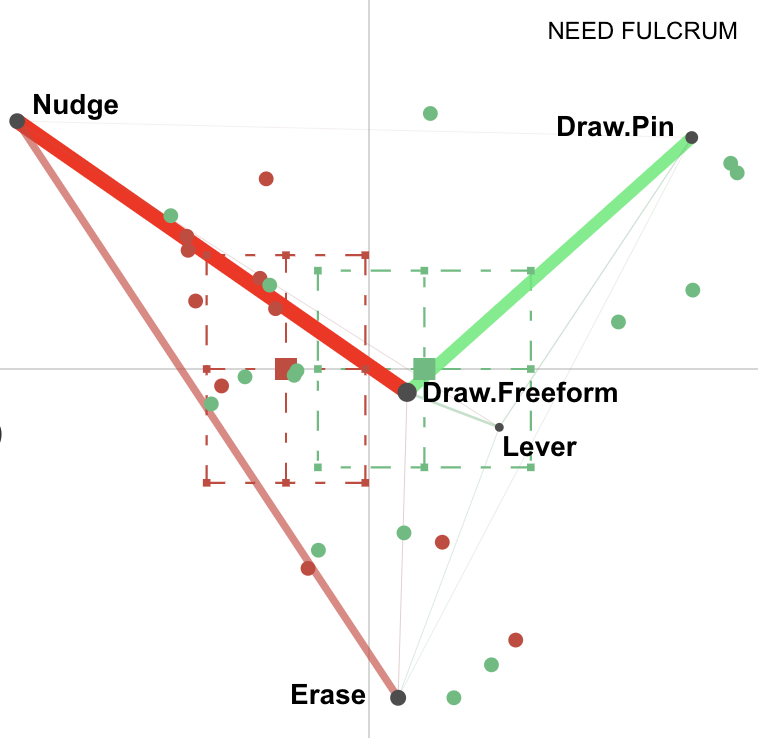 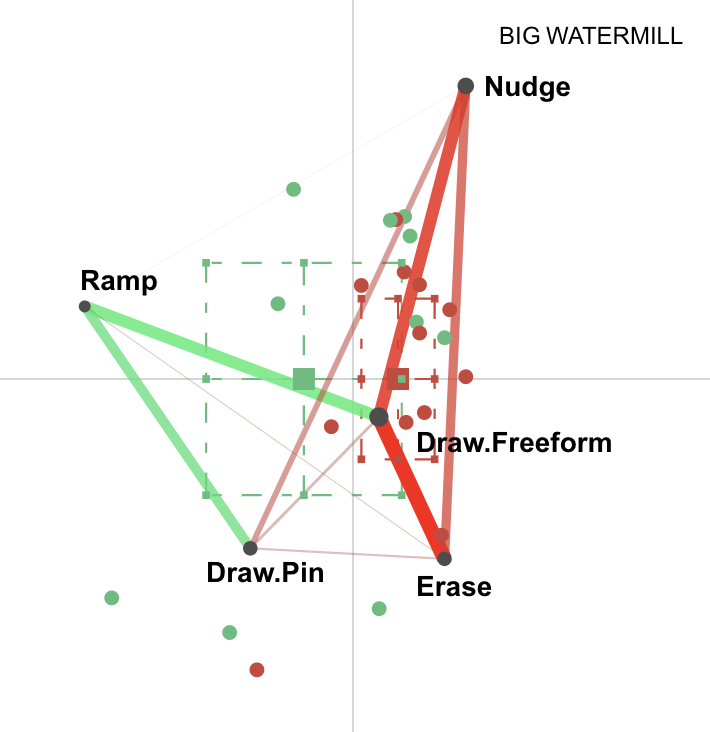 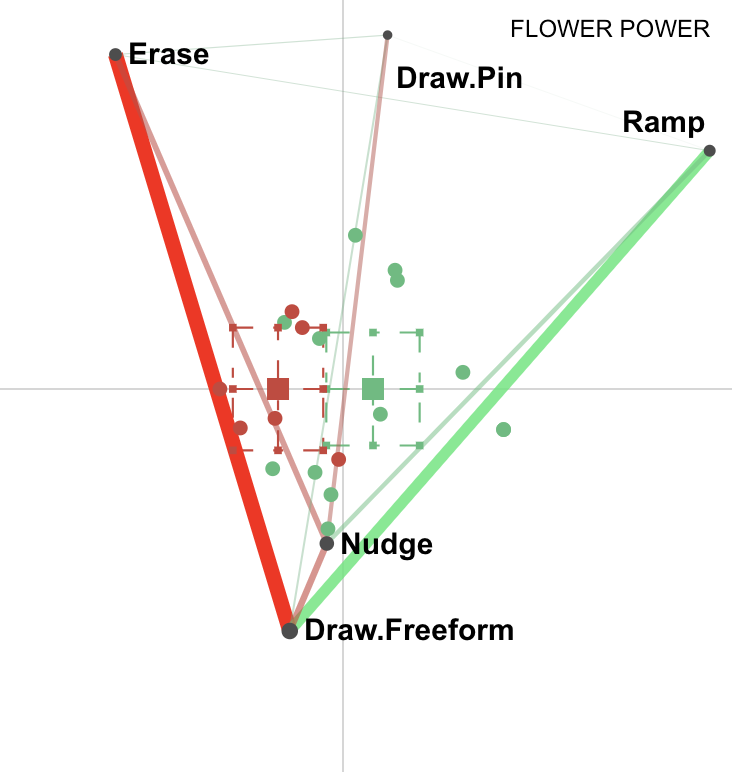 Over-reliance on Nudge
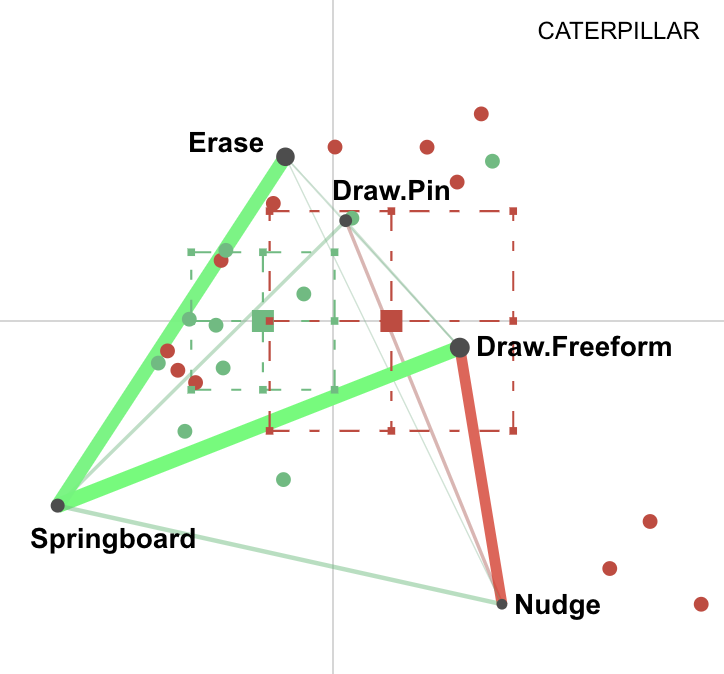 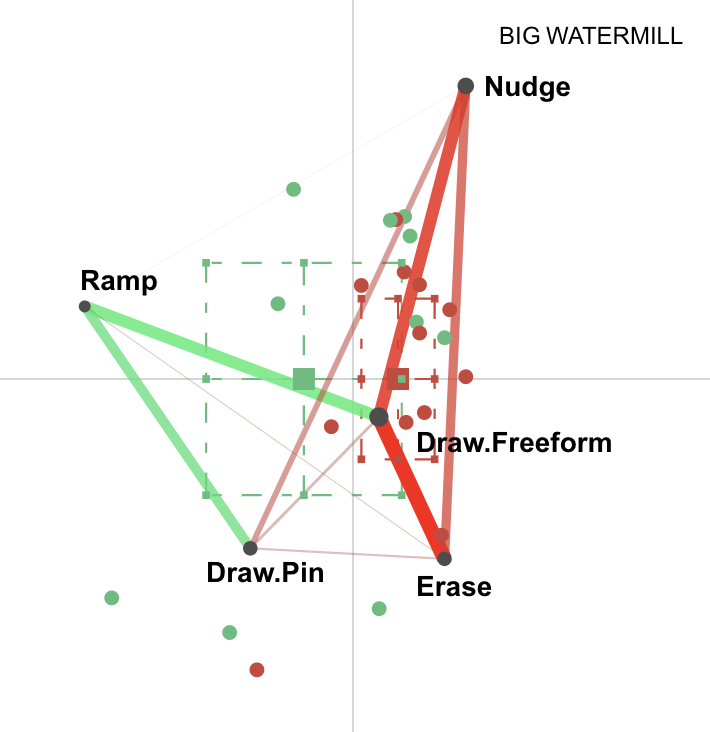 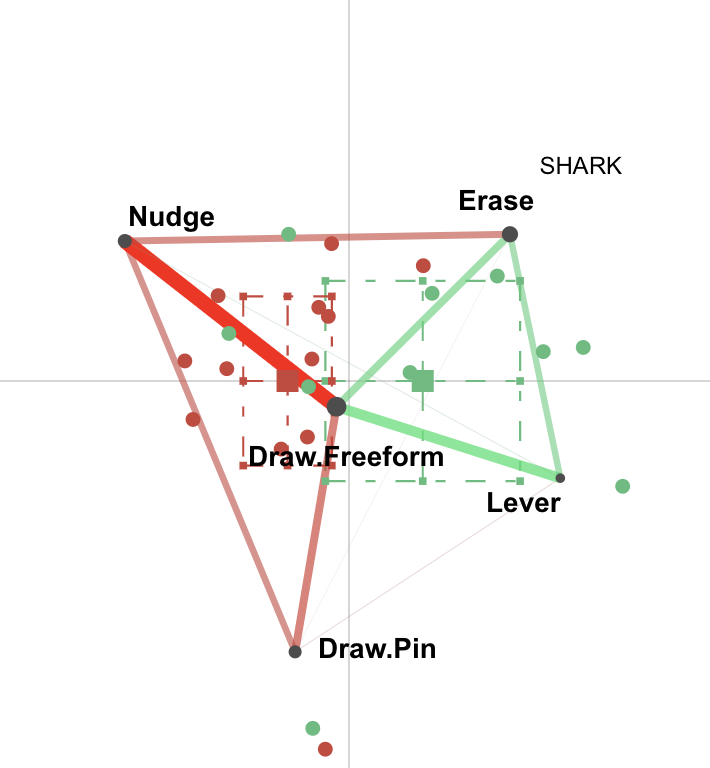 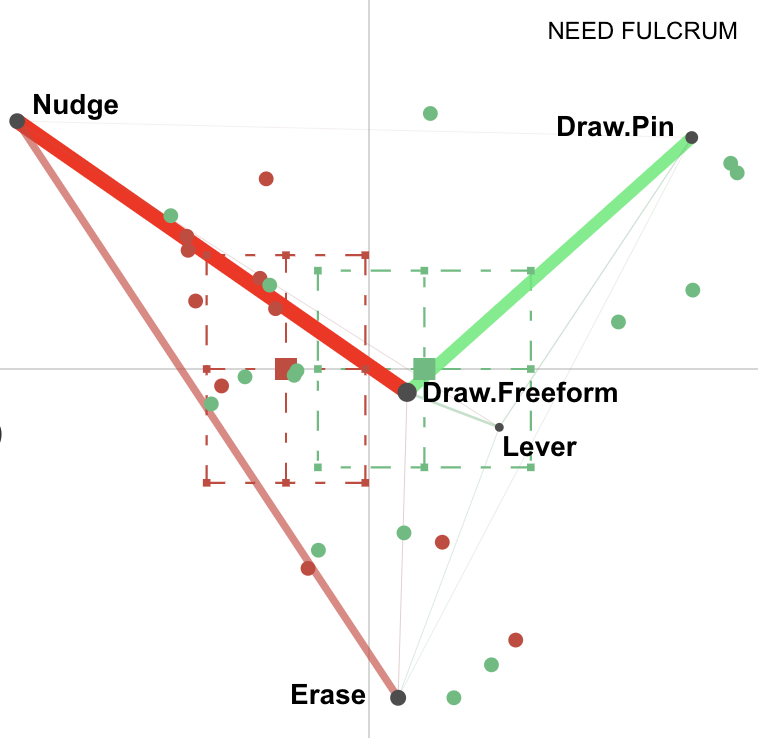 Indicates potential wheel spinning tendencies
Limited Early Action Expansion and Later Action Convergence
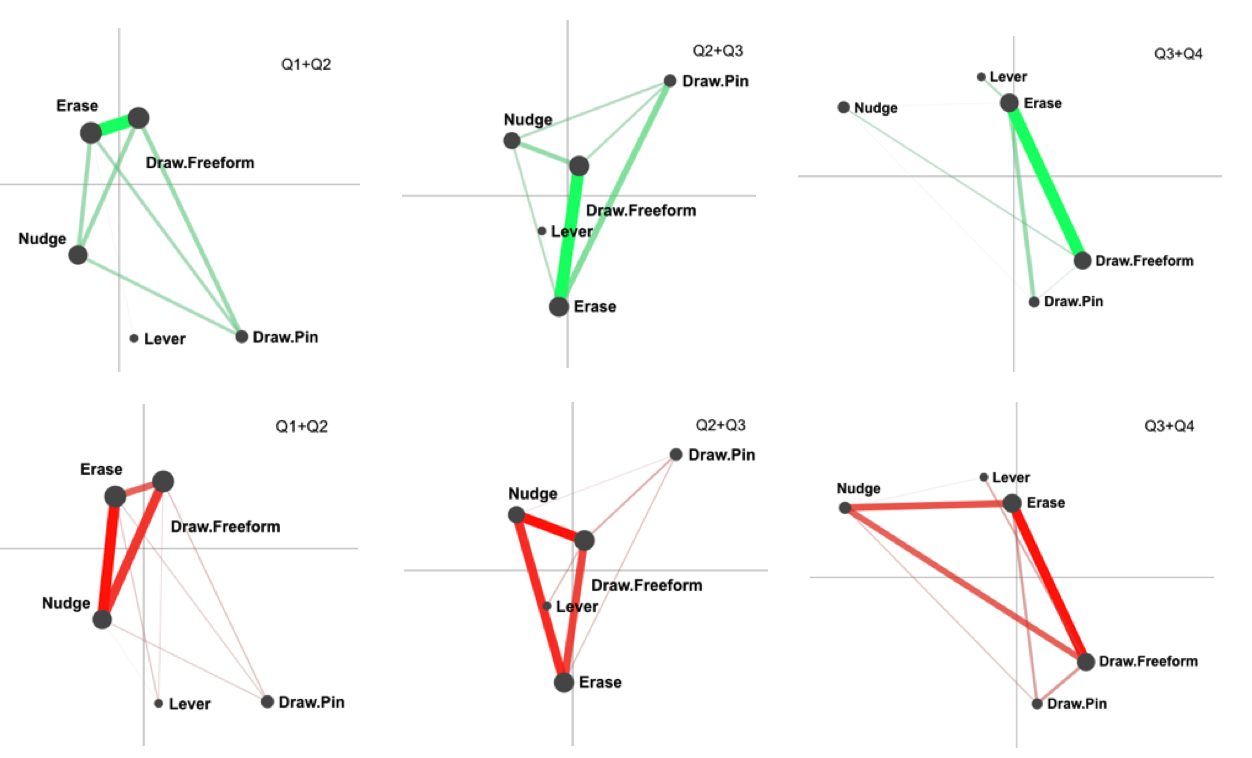 Need Fulcrum
Note
We looked at these graphs qualitatively, but statistical analysis of differences is possible too
Is link A stronger than link B?
Is link Q stronger in group R or group S?
Other examples
Studying connections between topics in meetings over time (Nash & Shaffer, 2013)
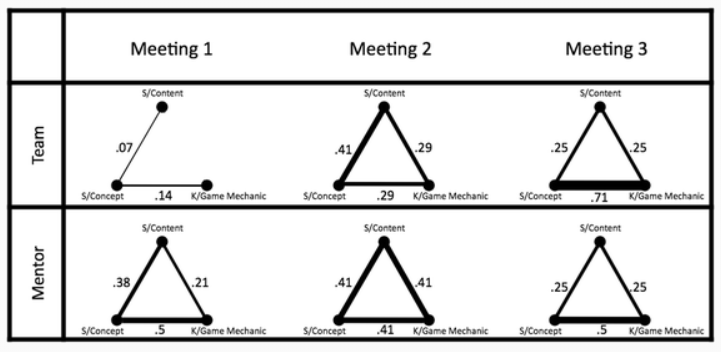 Studying Process of Successful and Unsuccessful Teams (Arastoopour et al., 2016)
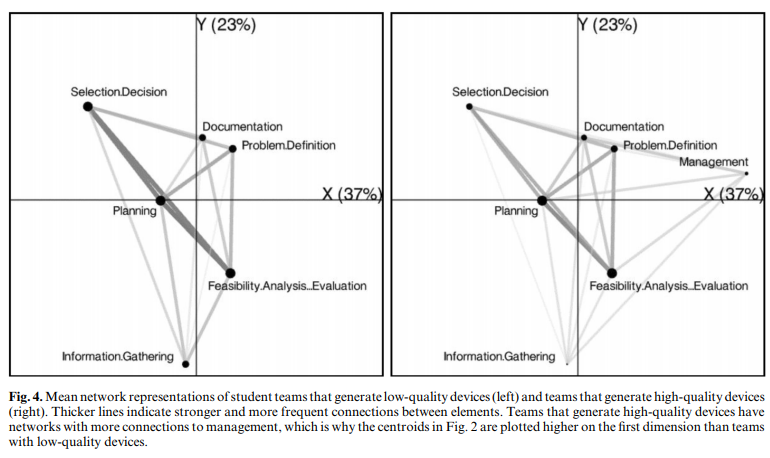 Exploring Shifts in Student Identity over Time (Barany & Foster, 2019)
Important setup questions
What makes a relationship “stronger”?
Important setup questions
What are your codes?
How did you derive those codes?
Behaviors in data
Text mining
Hand coding
Hand coding THEN text mining (nCoder+)(Cai et al., 2019) 
Collaborative mixed-initiative human-machine coding (Codey) (Choi et al., 2022)
Important setup questions
Which codes do you display?
What are your aggregation units (stanzas)?
Everything a learner does together
Everything a learner does on a specific level together
Everyone in a group of learners/team
Everything in a piece of content
Everything in a meeting
Referred to as Stanza-Based Interaction Data (Shaffer et al., 2016)
A set of objects
The way they relate to each other
Grouped into a set of stanzas
That reveal evidence about the relationships between the objects
Important setup questions
One-directional relationships or bi-directional relationships?

Usually bi-directional, but some work looks at one-directional relationships over time(Karumbaiah & Baker, 2020)
Important setup questions
What do the X and Y axes mean?
Typically determined empirically by collapsing the feature space using SVD, singular value decomposition
Similar to factor analysis (week 7)
This approach can make X and Y hard to interpret but best splits out the variables visually
ENA
Important method, growing in scope and community applying it
Knowledge Graphs/Spaces
Another key application of network analysis
We will discuss next week
Next week
Structure Discovery